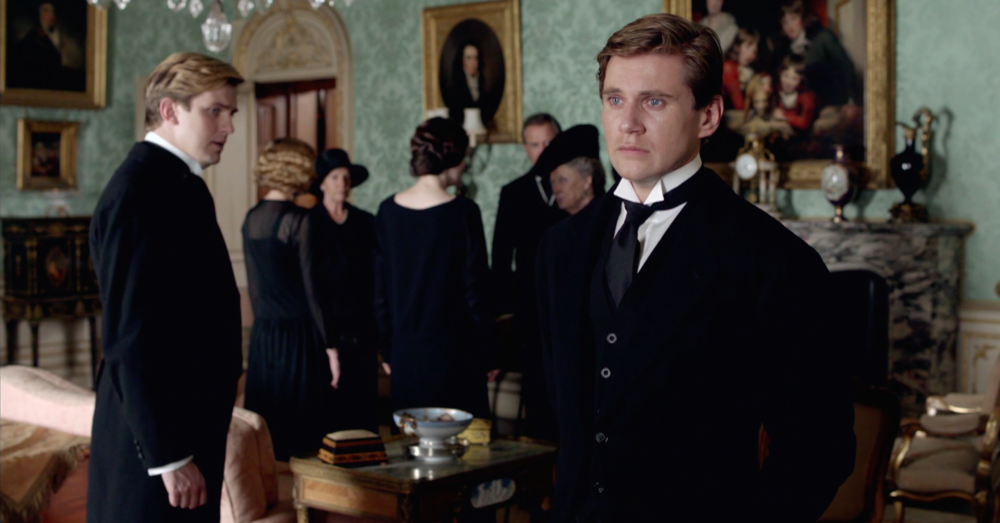 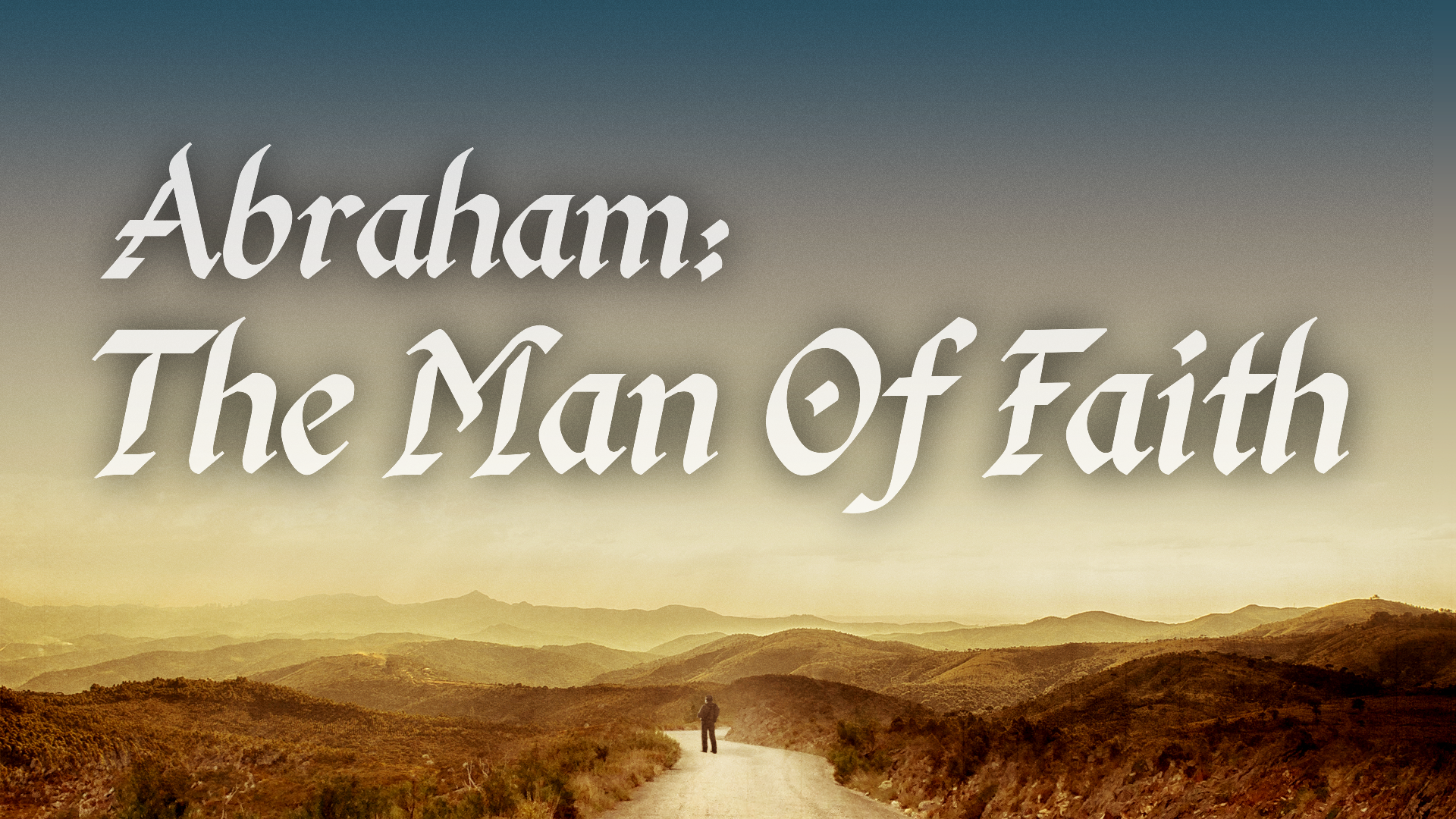 “6 And without faith it is impossible to please God, because anyone who comes to him must believe that he exists and that he rewards those who earnestly seek him.”
Hebrews 11:6
“The apostles said to the Lord, “Increase our faith!”
Luke 17:5
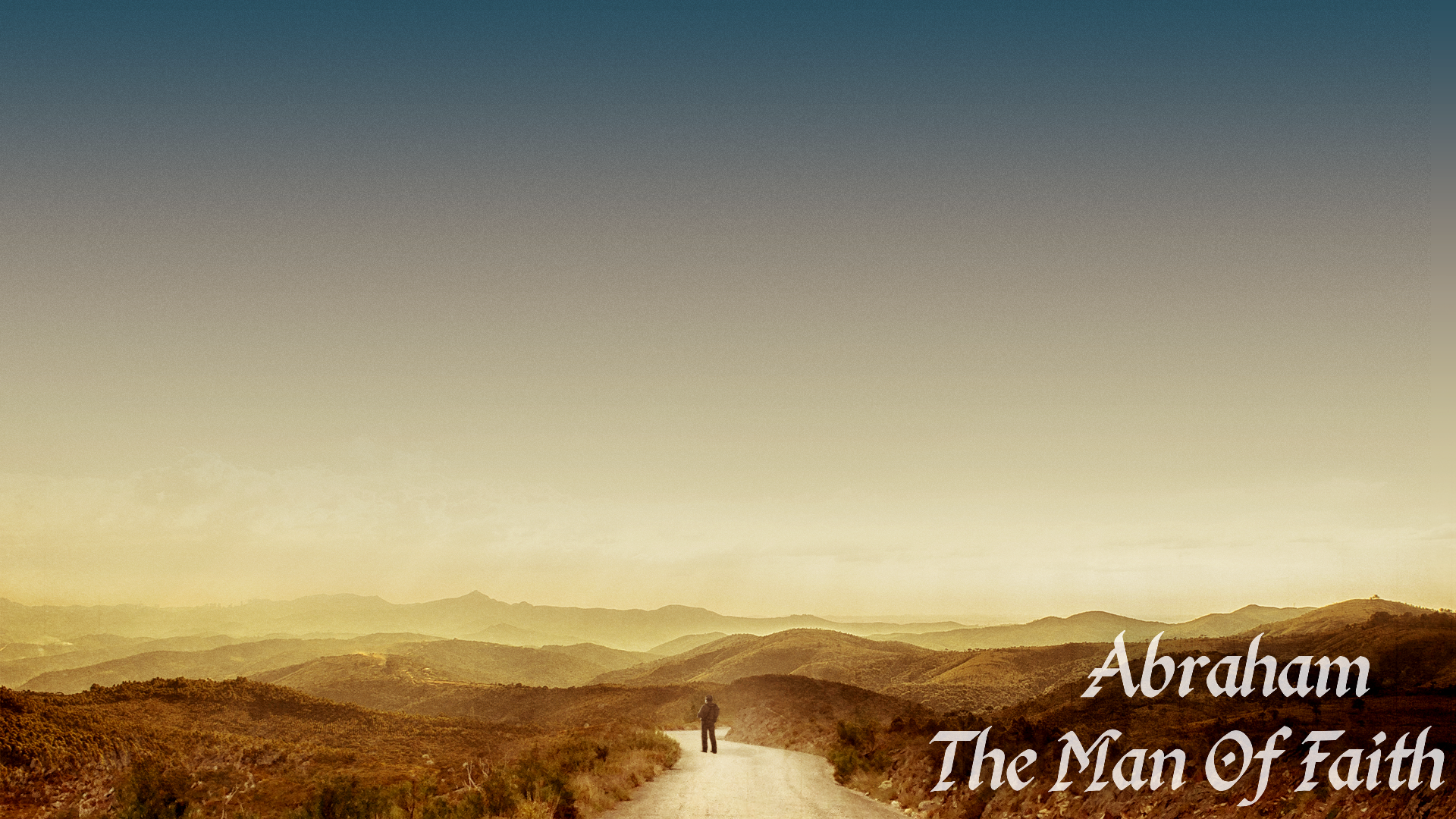 Abraham’s Faith: 
Choosing God Over Family Traditions & Opinions
“Then Joshua gathered all the tribes of Israel to Shechem, and called for the elders of Israel and for their heads and their judges and their officers; and they presented themselves before God. 2 Joshua said to all the people, “Thus says the Lord, the God of Israel, ‘From ancient times your fathers lived beyond the River, namely, Terah, the father of Abraham and the father of Nahor, and they served other gods. 3 Then I took your father Abraham from beyond the River, and led him through all the land of Canaan, and multiplied his descendants and gave him Isaac.”
Joshua 24:1-3
“34 “Do not think that I came to bring peace on the earth; I did not come to bring peace, but a sword. 35 For I came to set a man against his father, and a daughter against her mother, and a daughter-in-law against her mother-in-law; 36 and a man’s enemies will be the members of his household. 37 “He who loves father or mother more than Me is not worthy of Me; and he who loves son or daughter more than Me is not worthy of Me. 38 And he who does not take his cross and follow after Me is not worthy of Me. 39 He who has found his life will lose it, and he who has lost his life for My sake will find it.”
Matthew 10:34-39
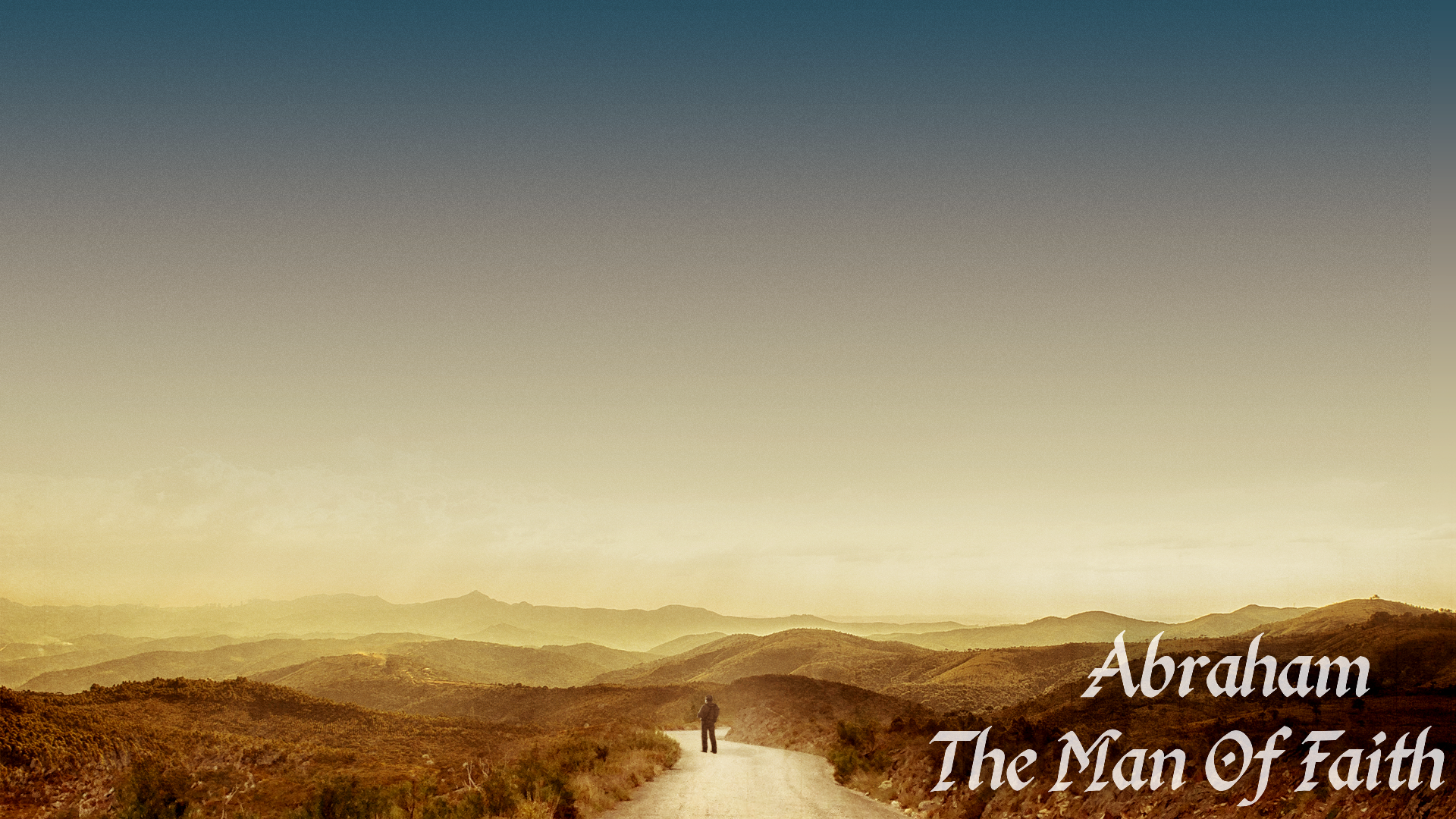 Abraham’s Faith: 
Choosing God Over Family Traditions & Opinions
Guilt
Shame
Awkwardness
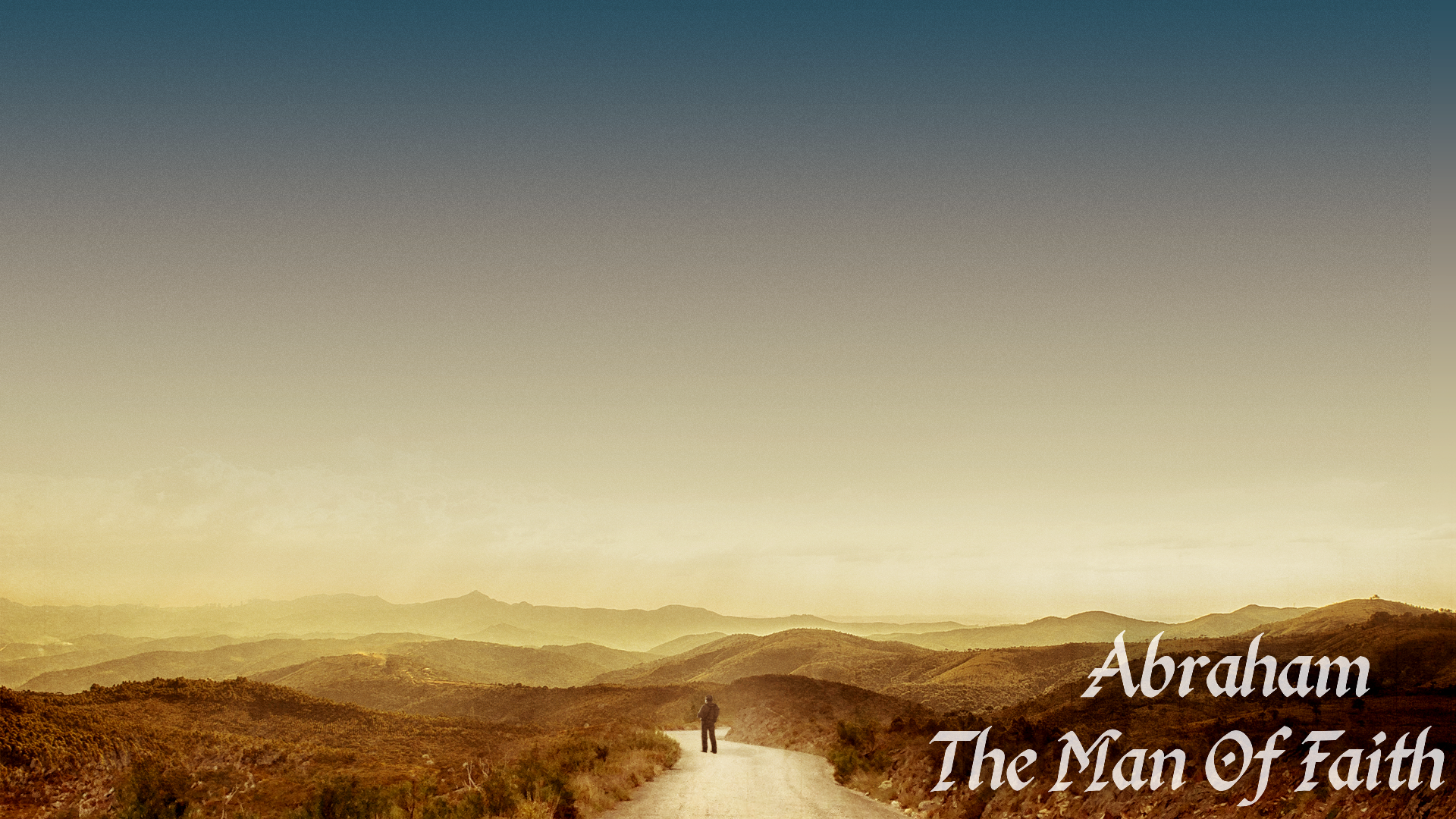 Abraham’s Faith: 
Choosing God Over Family Traditions & Opinions
Do I Have The Faith That Abraham Had?
Do I Have Faith That Is Willing To Sacrifice Comfort Tn The Home?
Do I Have Faith That Is Willing To Defy Traditions For My Convictions?
Do I Have Faith That Is More Concerned With God’s Opinion Of Me?
“So faith comes from hearing, and hearing through the word of Christ.”
Romans 10:17